RIESGOS DE SALUD FISICA Y MENTAL EN EDAD PREESCOLAR
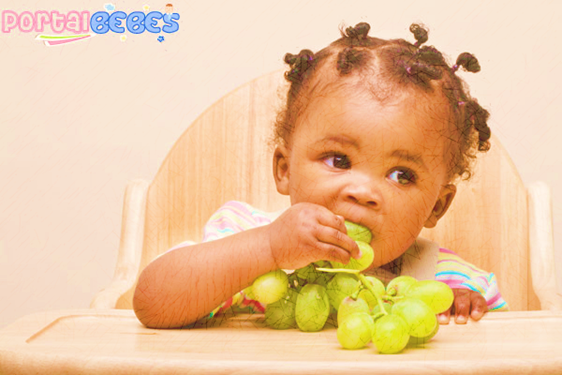 Anorexia infantil
Esta se caracteriza porque el niño aunque tiene apetito se niega a comer sin apetencia, sinrazón aparente
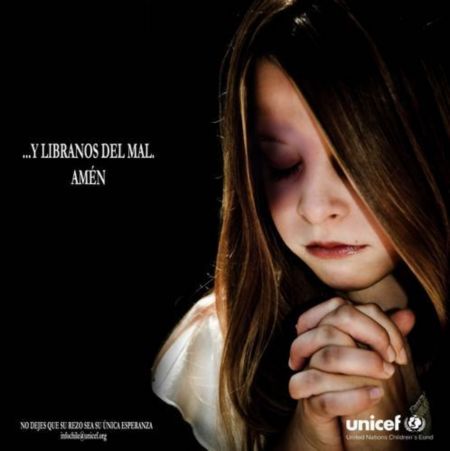 Violencia
Características de violencia infantil
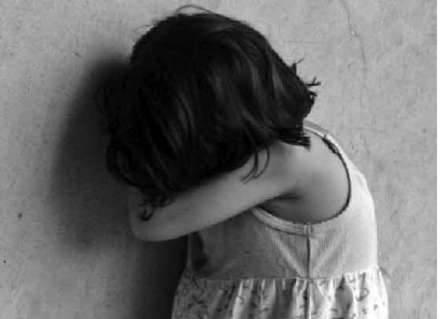 Esta causa en los niños que la presencian les roba  la confianza en si mismos dificultando la posibilidad de llegar a ser exitoso en todo lo se refiere y obtener mejores oportunidades en la vida .
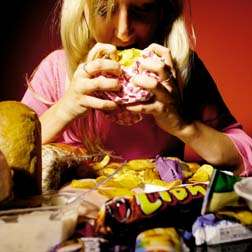 Bulimia
Características
Es un trastorno de la alimentación que se caracteriza porque los niños(as) ingieren comidas en grandes cantidades, en forma de atracones, para luego inducirse el vómito. 
Estas personas no son capaces de dominar esa ansiedad por la comida, lo cual luego las hace sentir culpables y por ello necesitan sacar de su cuerpo, a través del vómito, el alimento que le genera culpa y vergüenza
BIBLIOGRAFIA
http://problemasenmenores.forosgratuitos.org/t3-bulimia-infantil#3
Rincon del vago
Apuntesdepsicologia.com